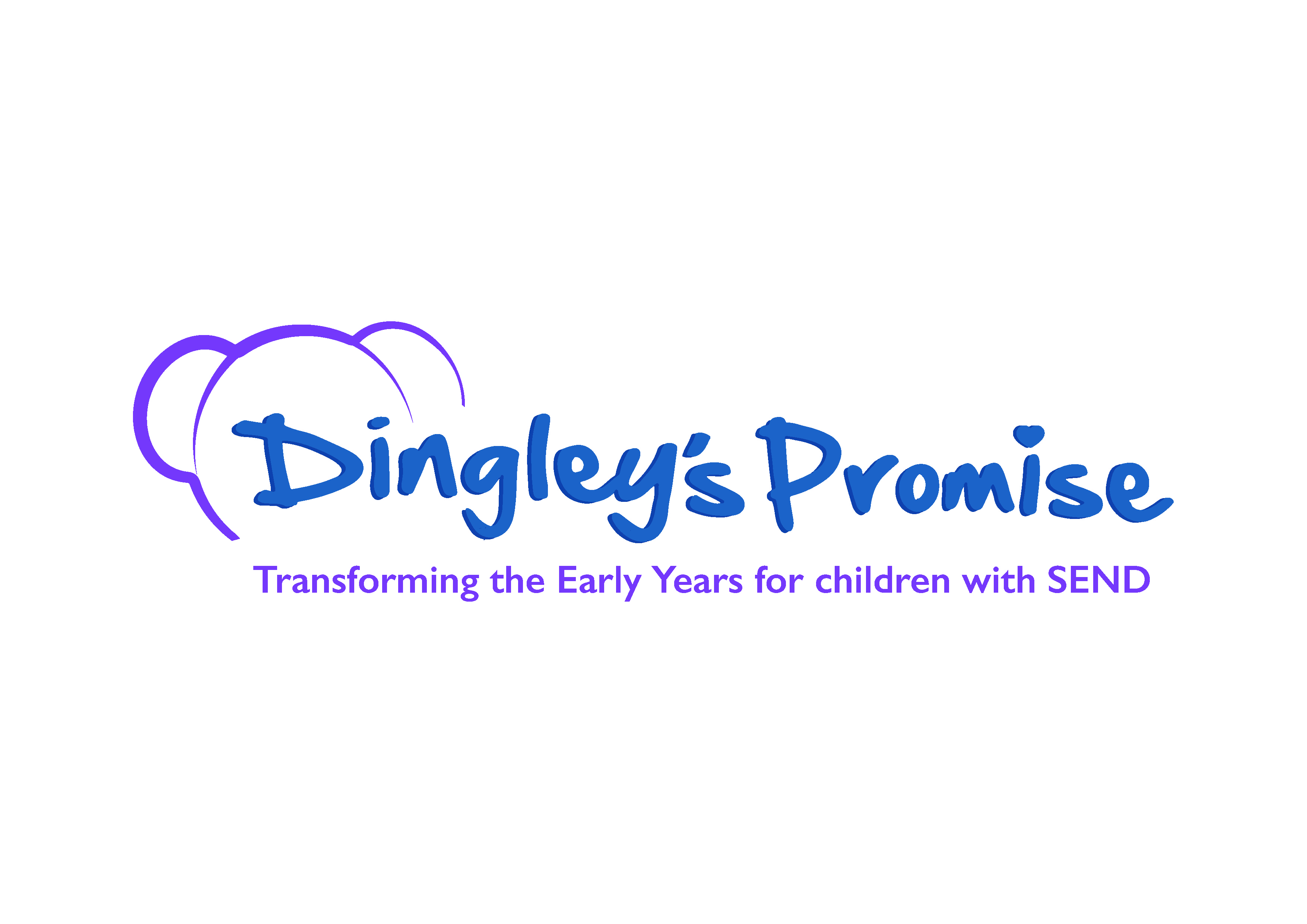 Welcome to our Inclusion Lunch Break!
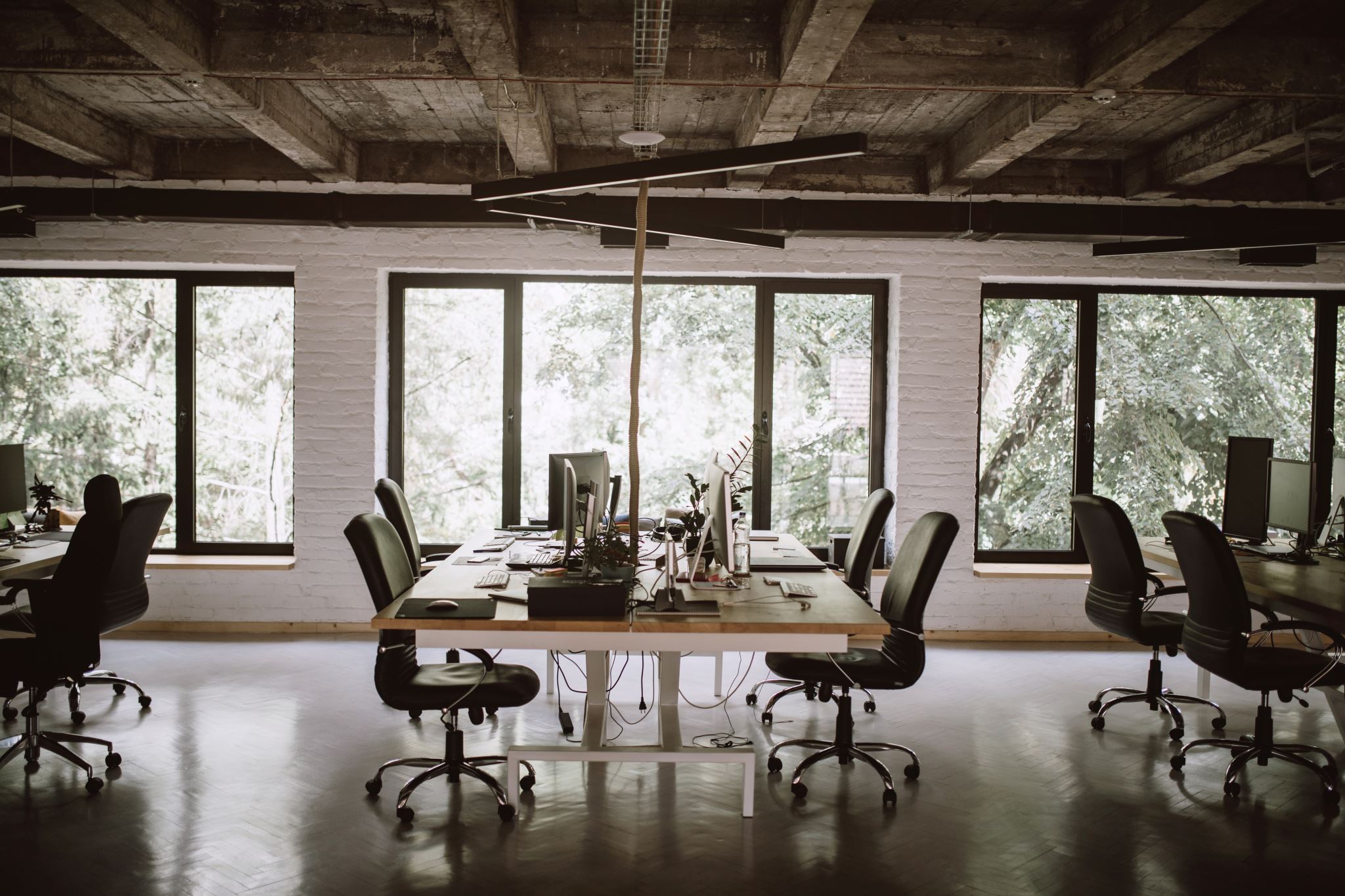 Agenda
Introductions and welcome to our first birthday lunch break
What have we covered in the last year?
What we talked about last time – nurturing spaces
Spotlight session; 

Qualifying the cost of inclusion in the early years – an exploration of the risks and value in analysing the true cost of inclusion in settings, and an exchange of experiences from different areas.

Update from Dingley's
Ask the room
What next?
[Speaker Notes: Qualifying the cost of inclusion in the early years – an exploration of the risks and value in analysing the true cost of inclusion in settings, and an exchange of experiences from different areas.

In some areas, schools are being asked to quantify the cost of inclusion in order to justify additional funding for inclusion. The early years sector has mostly not been asked to do this as yet, and there are risks involved in doing so that could lead to further exclusions. This conversation will delve into those risks and identify the value, as we as think about this within the context of where responsibilities lie for whole setting in inclusion, when our sector is a mixture of private, voluntary, independent and publicly funded provision.]
How shall we work today?
Cameras, mics, joining in and chat
To maintain a safe space we will not make notes or record the session 
You can access the chat afterwards for contacts and resources and ideas shared
Our LA webspace will host our slides
Can you give yourself this time?
Are you comfy?
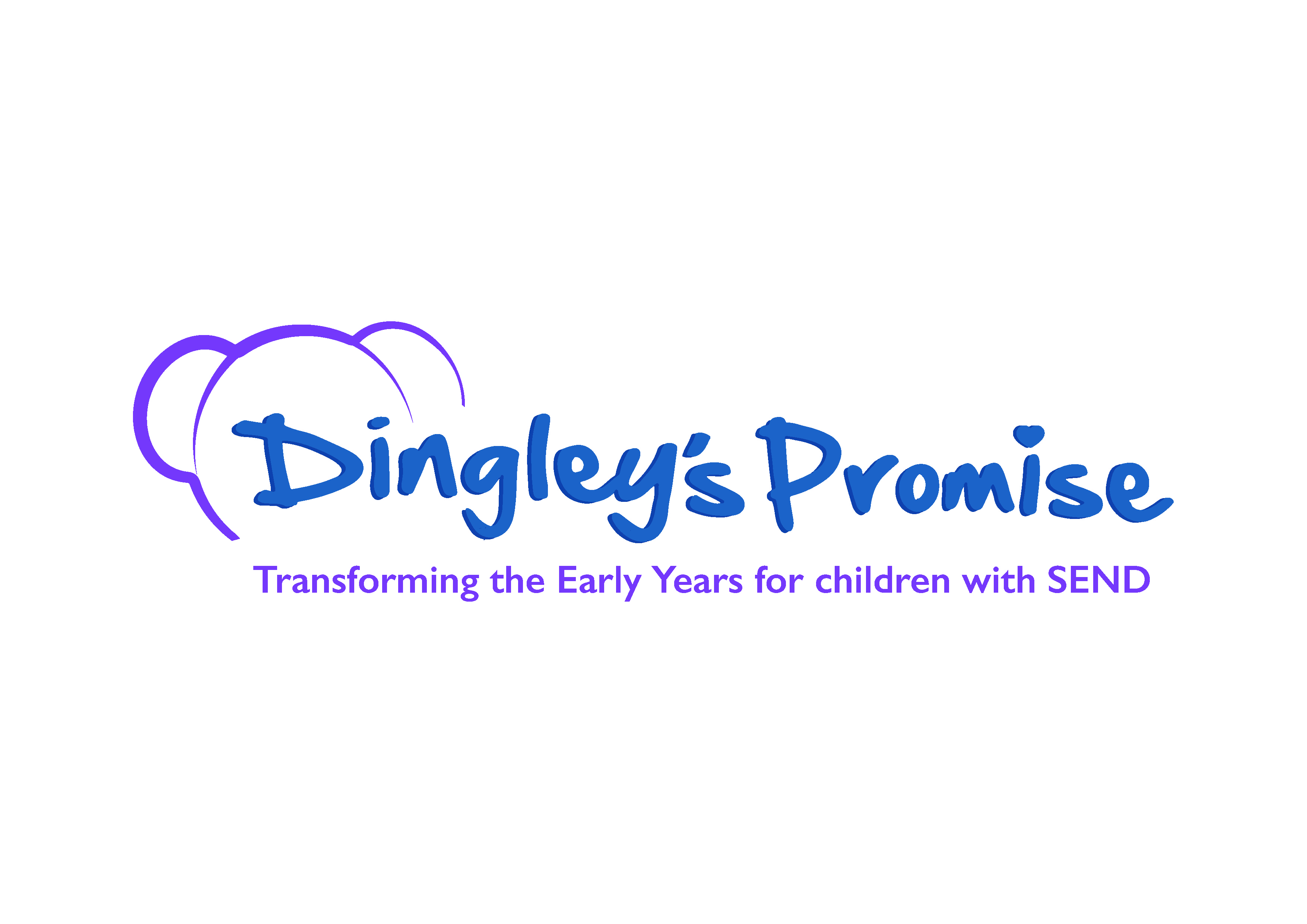 Who we are, and what we do
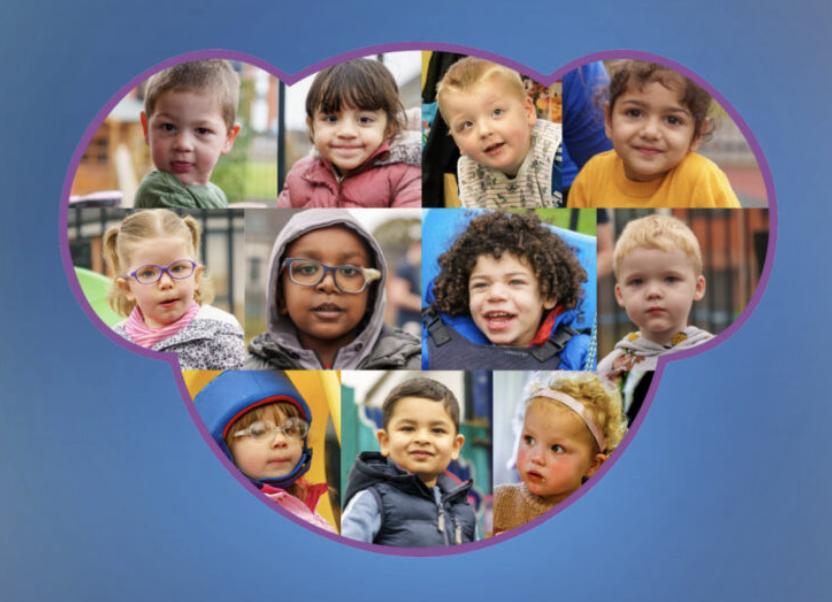 A charity delivering specialist nursery provision for children with SEND
Working with children, families and mainstream providers
Thousands of children and families supported over 40 years
35% to 70% transitions to the mainstream

A will to drive an inclusion movement
96% of THOUSANDS of practitioners who complete out Inclusive Practice course tell they can support more children with SEND
Working across the UK with LAs, providers, partners & parents
Lobbying for change nationally representing their voices

www.dingley.org.uk
Why the lunch breaks?
DfE funded for 18 months
Early Years SEND Partnership
An opportunity to engage with more of you!
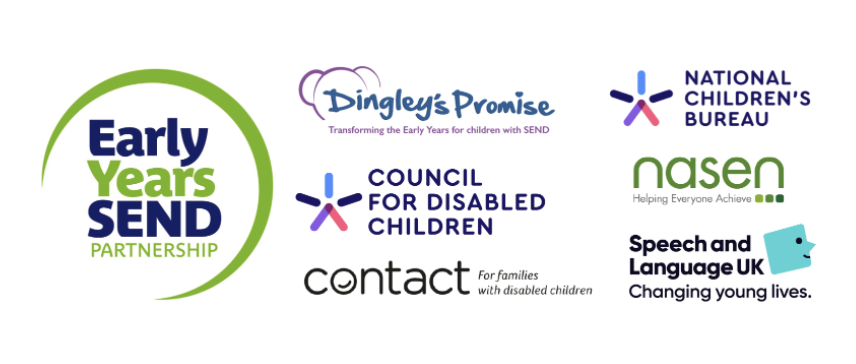 https://councilfordisabledchildren.org.uk/about-us-0/networks/early-years-send/eysend-partnership
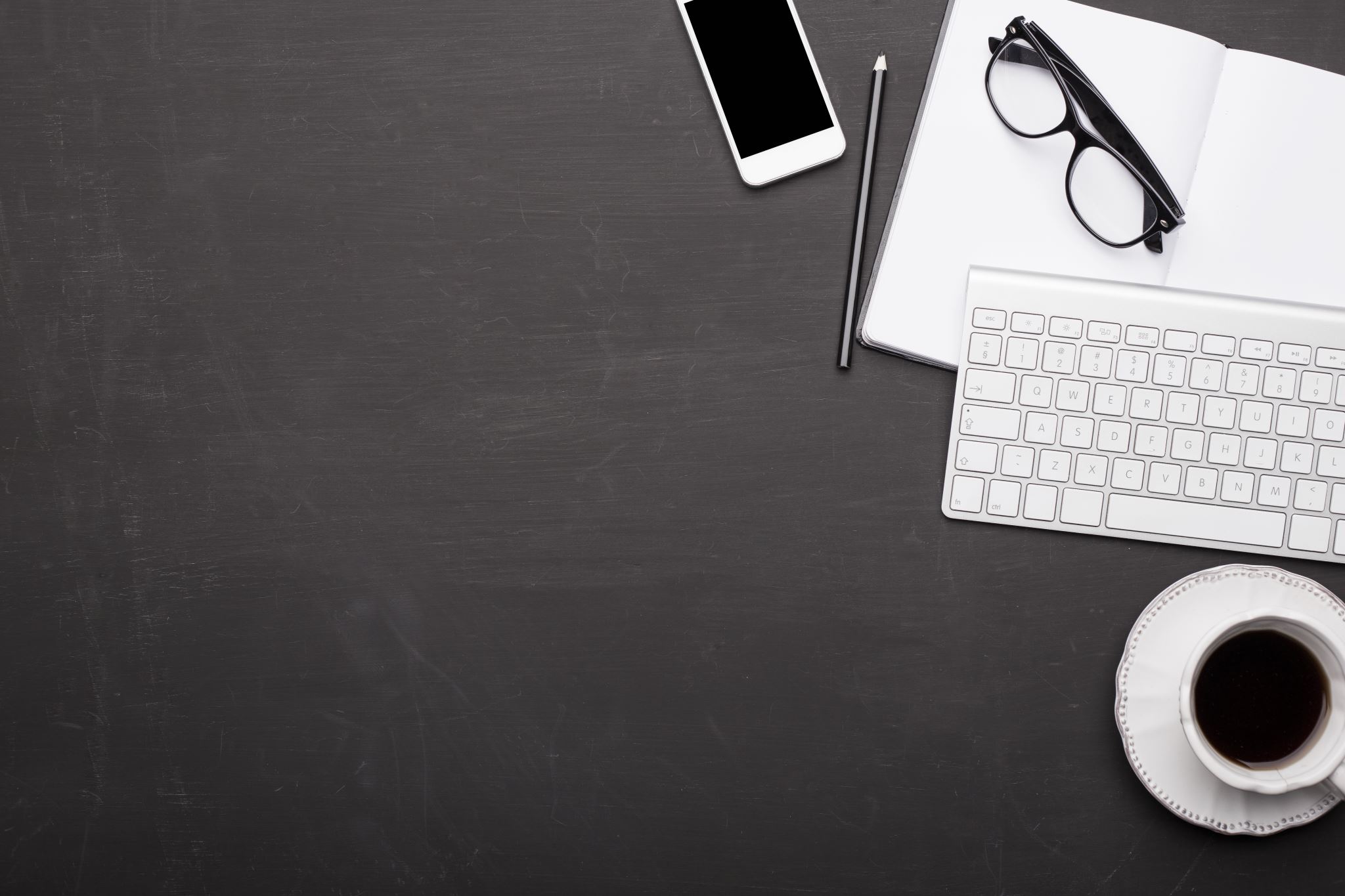 Please tell us who you are in the chat and leave your email so we can stay in touch directly
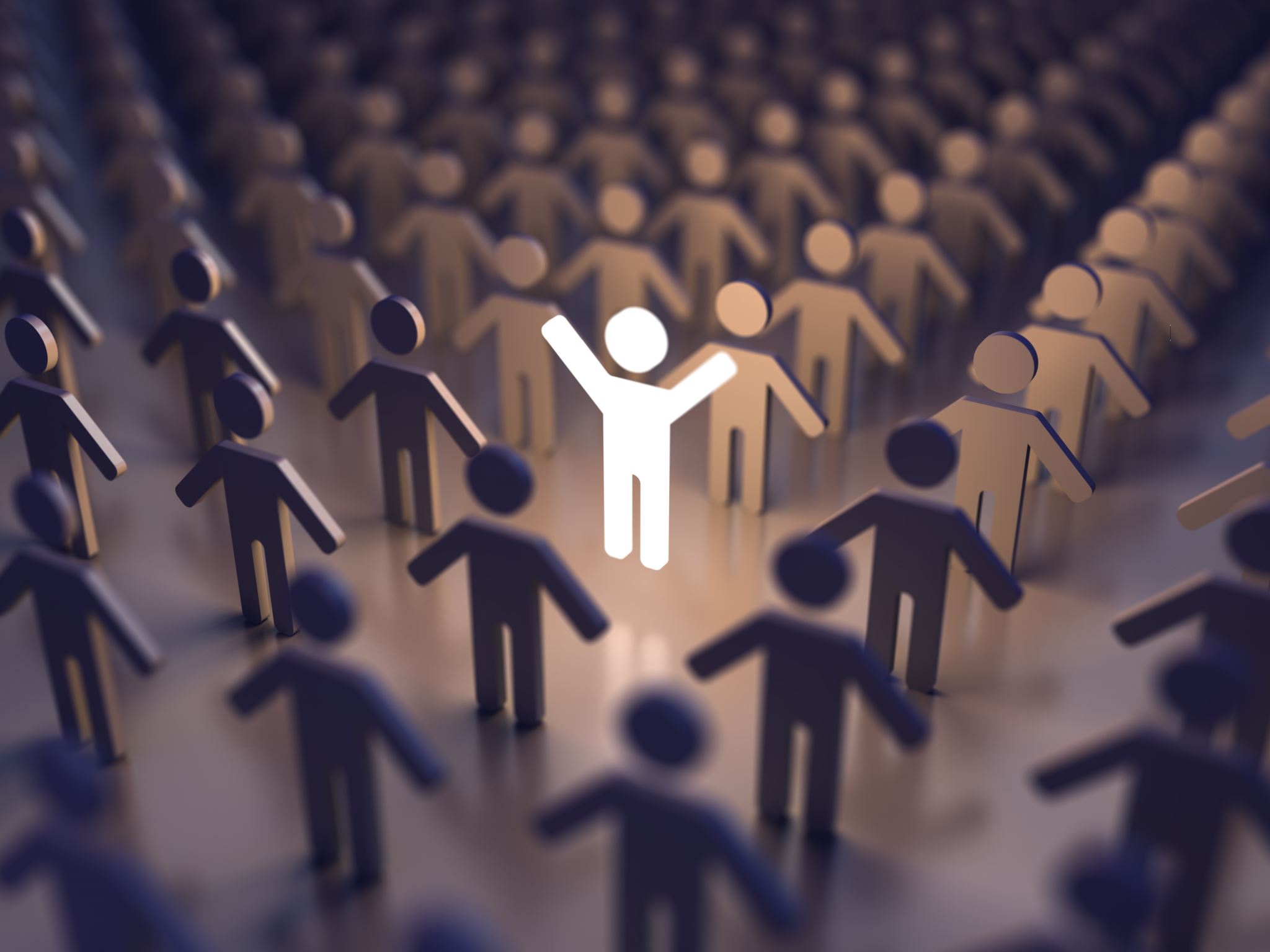 Our spotlight last time…Nurturing spaces – where they work and where they don’t
You told us…
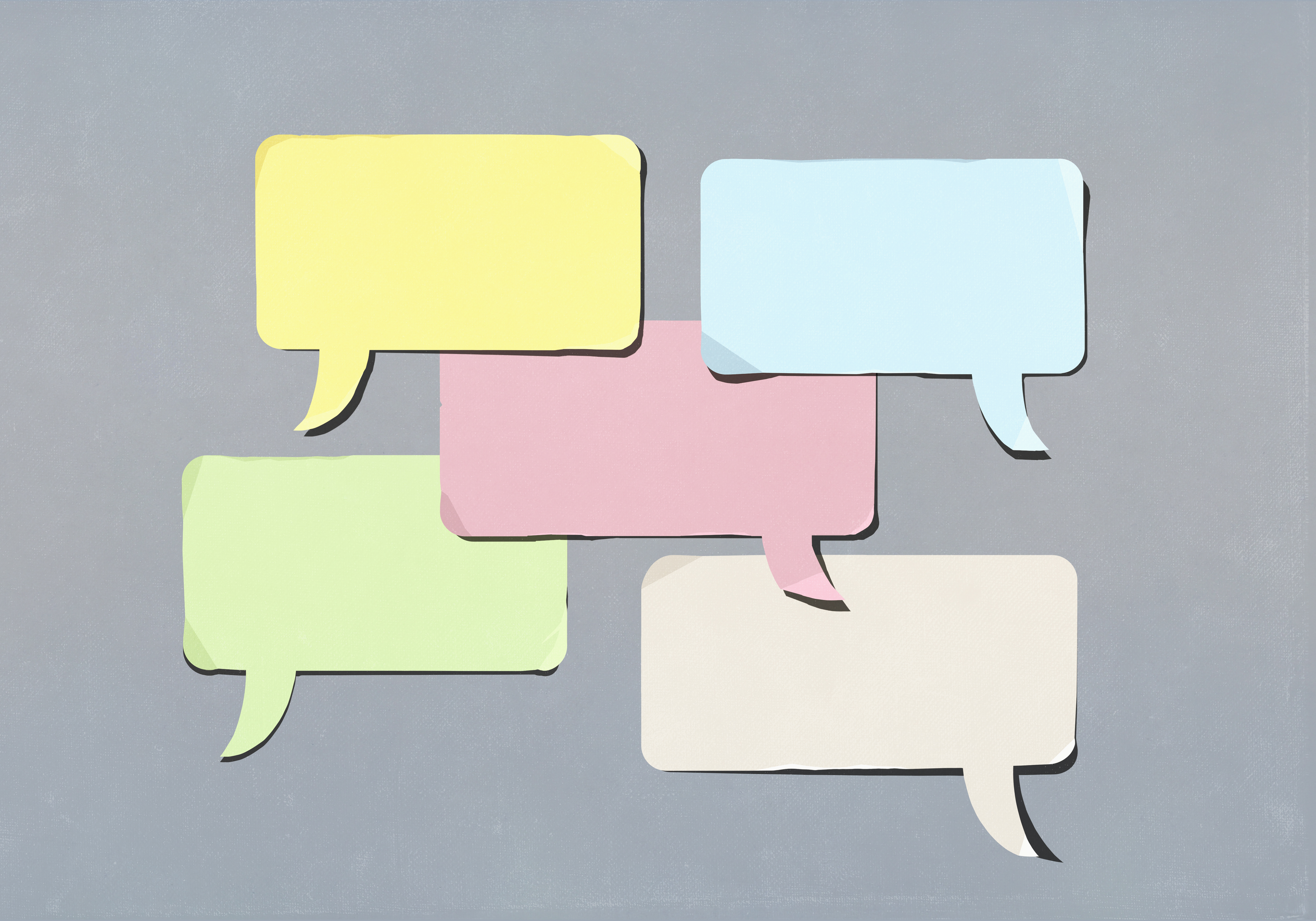 Some nurturing spaces can create exclusion as opposed to inclusion
All nurturing spaces should be used appropriately and in line with the overall setting aim to empower and equip children for change ie…
Thinking about transitions is key (i.e. transitioning from needing a quiet space to being back in the main room)
All behaviour is a communication and nurturing spaces should be used as tools to support self regulation tools
Training and advice can support the sector (where it aims to empower as opposed to tell)
E.g. North Somerset project to observe good practice, analyse what works and utilize to support the whole sector.
When we get it right for children with SEND, we get it right for all children!
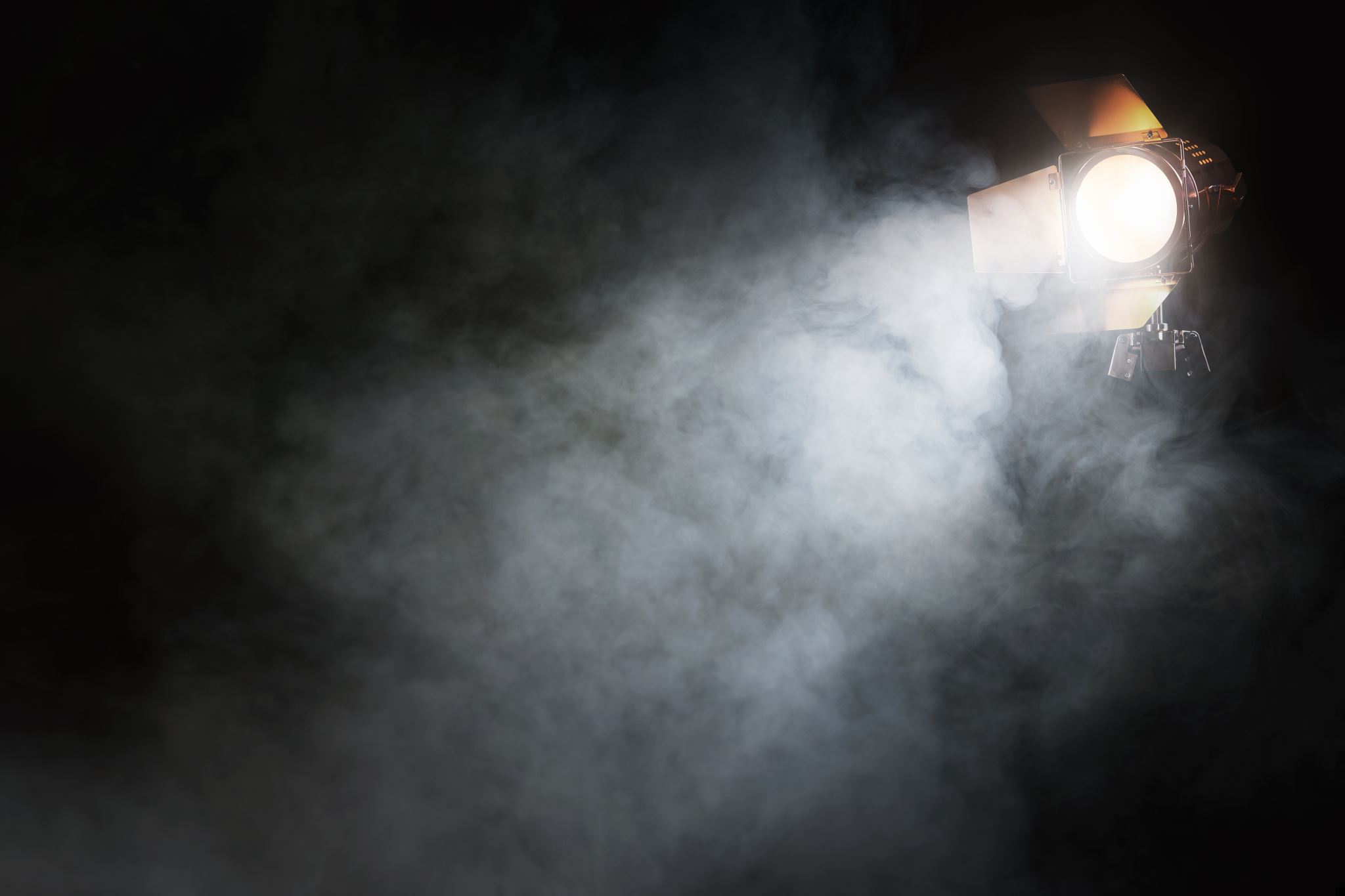 Spotlight session this time
Qualifying the cost of inclusion in the early years – an exploration of the risks and value in analysing the true cost of inclusion in settings, and an exchange of experiences from different areas. 

From Julia in Calderdale
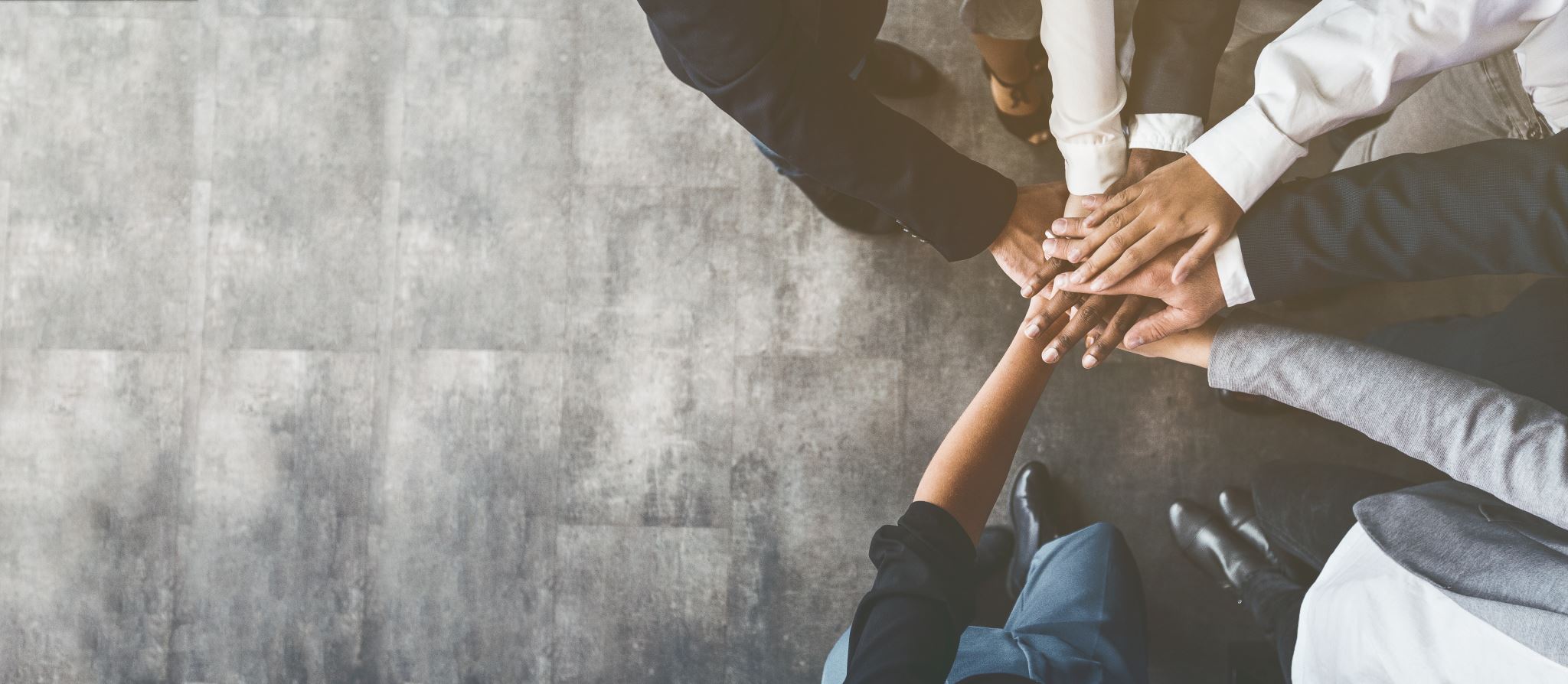 Issues to consider
Our sector is made up of a mixed economy, (it is not purely a public service)
Where does responsibility rest and who pays for inclusion?
Where does ordinarily available provision fit?
Risks and benefits?
How do we counter the risks?
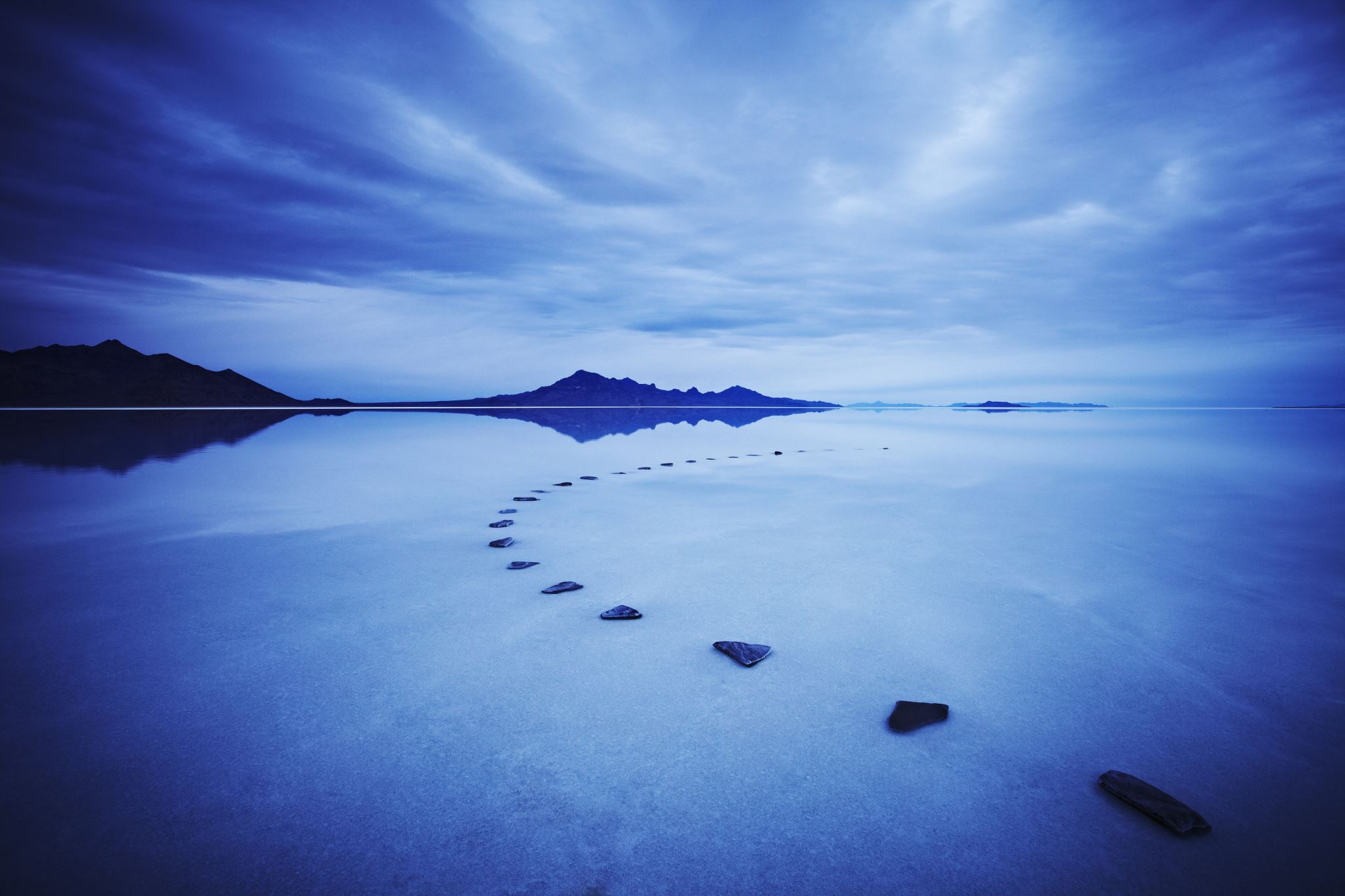 Questions?What are you doing?What can you share? What works?How do you know?
What else are we up to and how else can we help?
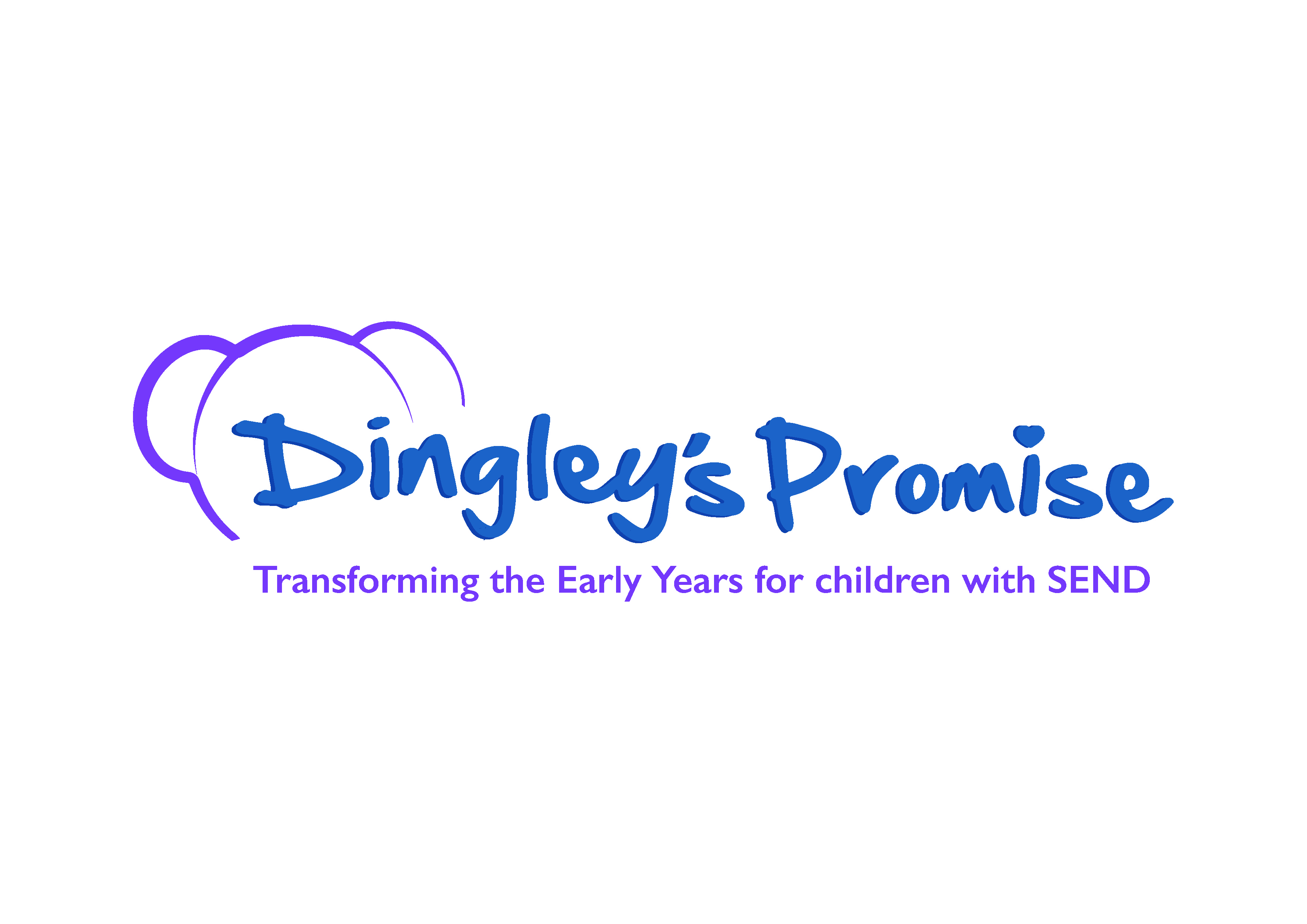 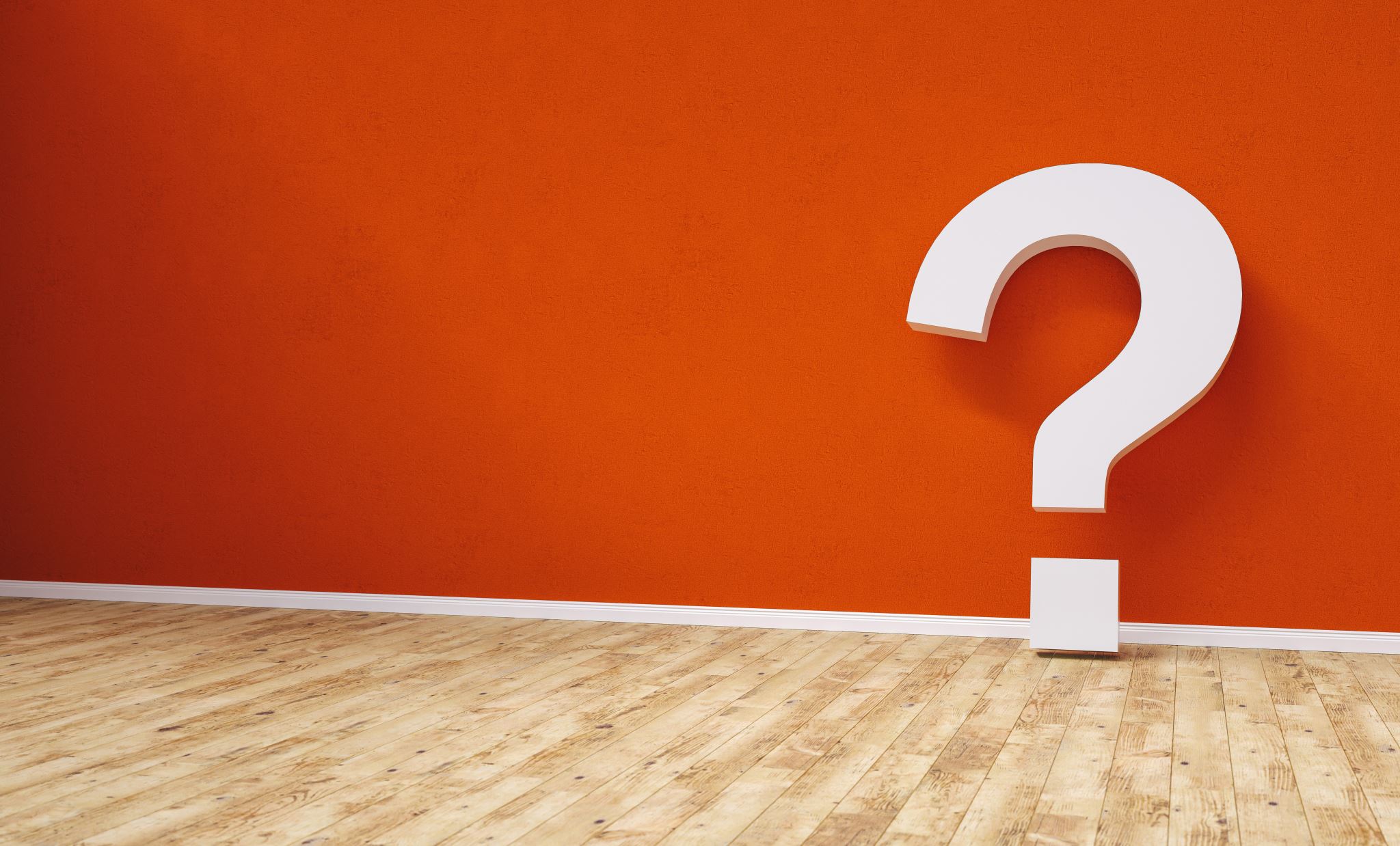 Ask the room
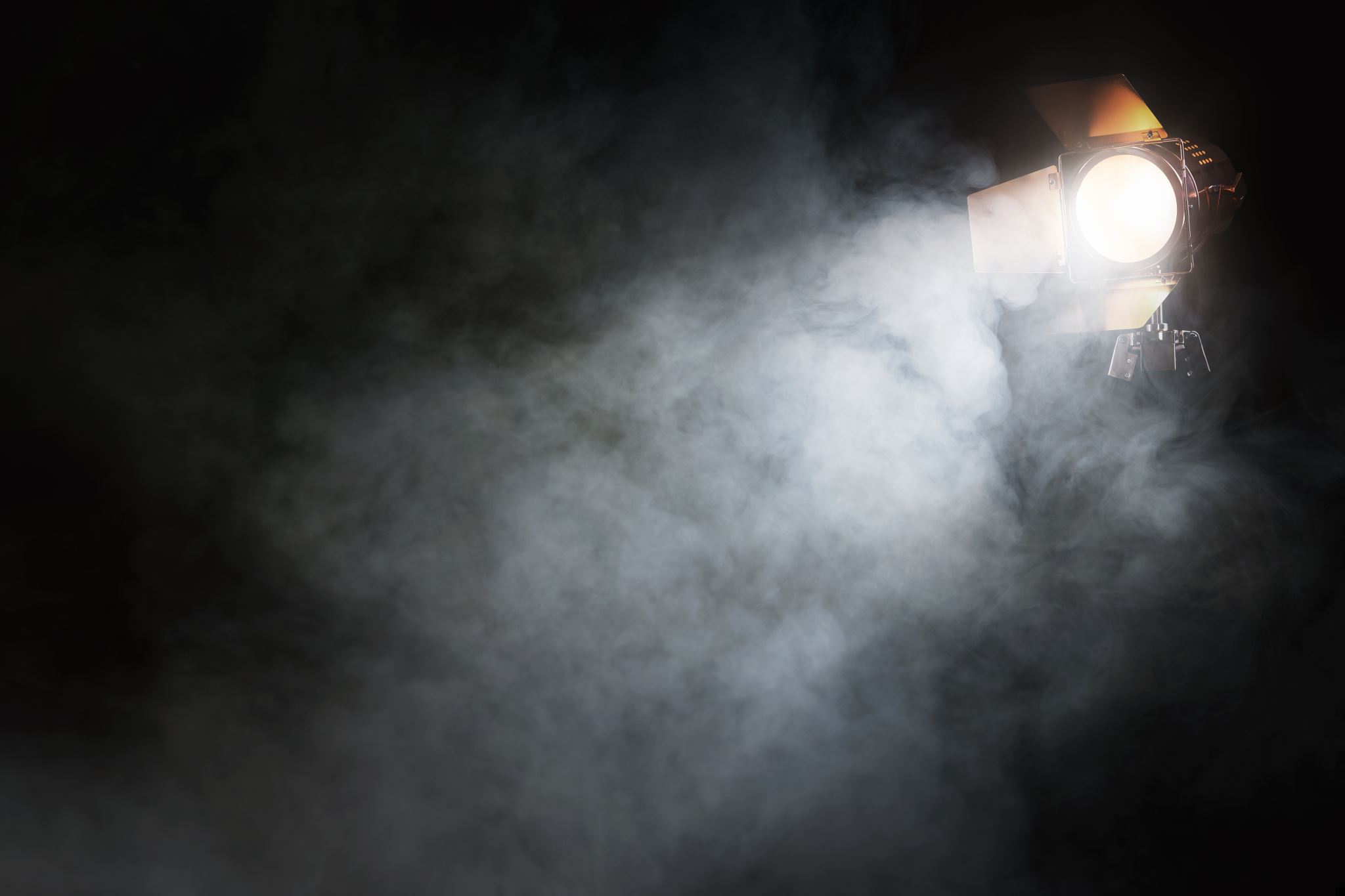 Spotlight next time?10th February 12.30-1.30pm…and onwards the second Monday of each month (due to public holidays)
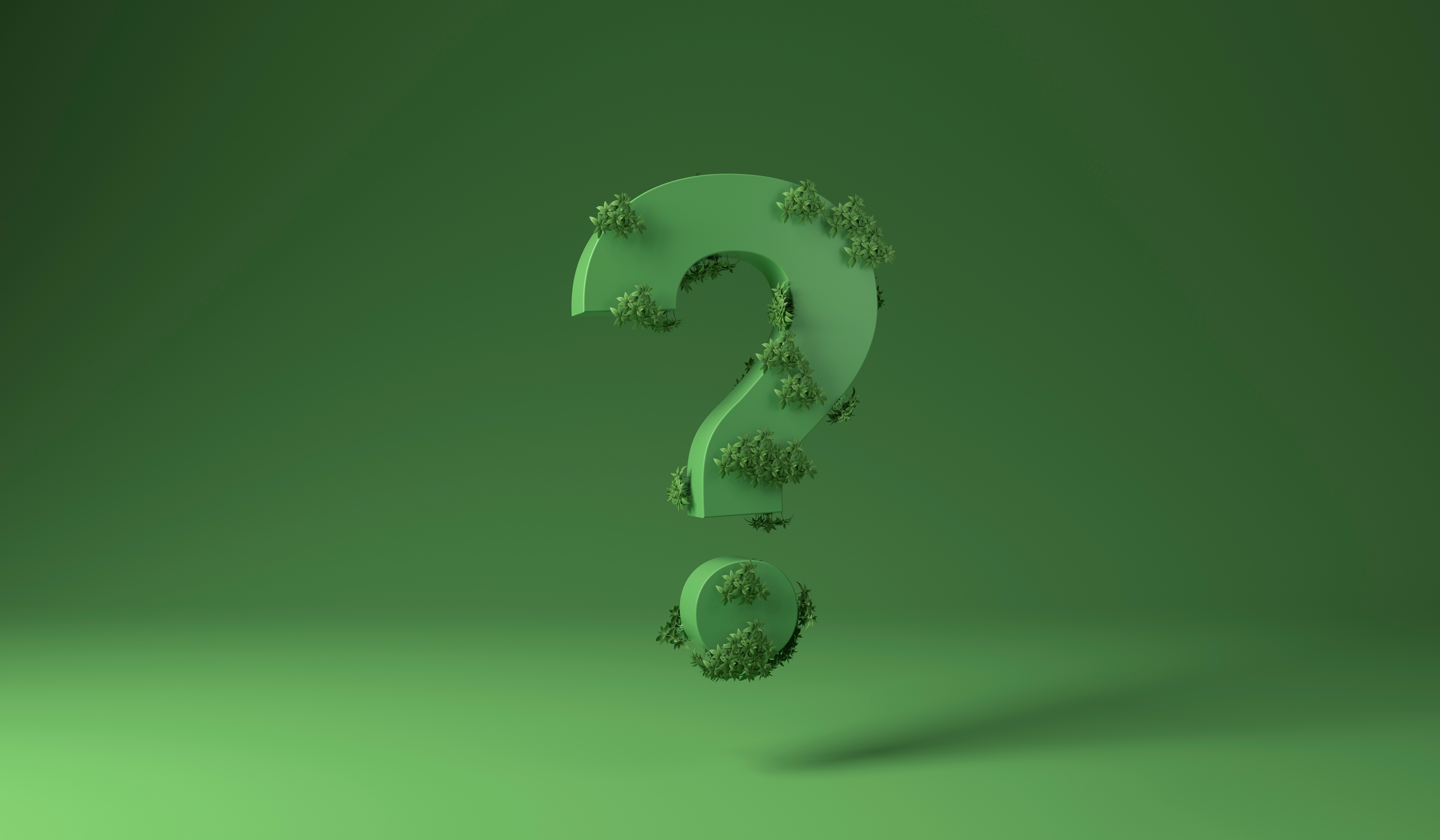 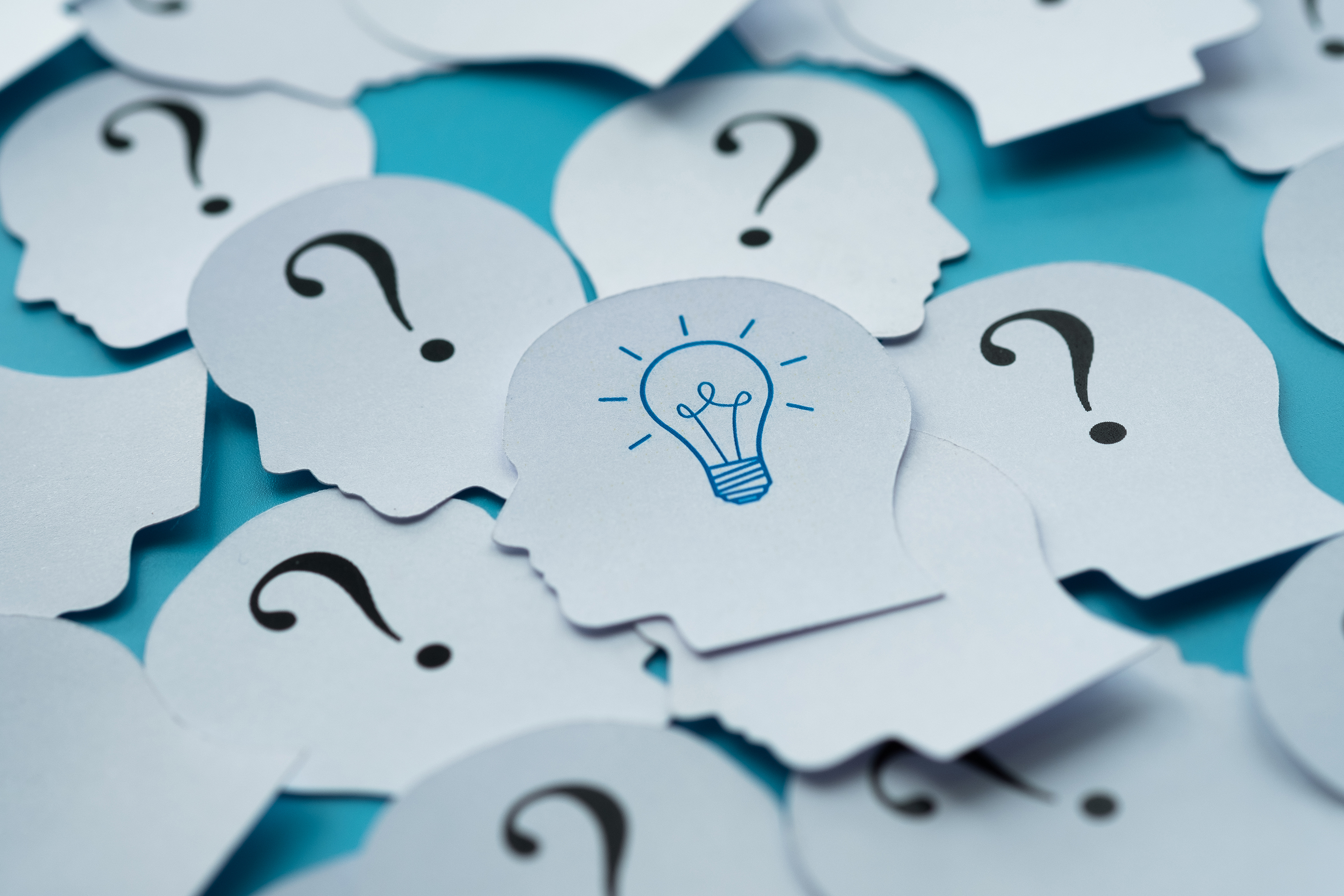 What will you do next? Feedback in the chat please
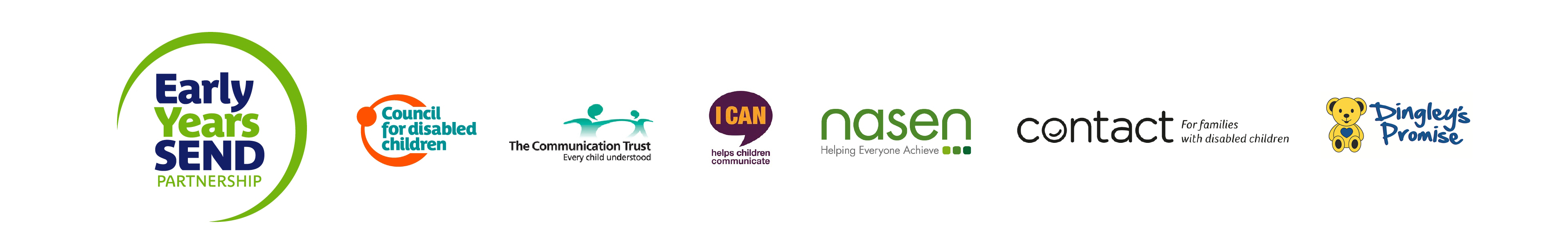 Thank you for your continued commitment and passion!
info@dingley.org.uk

Catherine Mcleod MBE catherine.mcleod@dingley.org.uk
Ann Van Dyke MBE ann.vandyke@dingley.org.uk